Metody Geografického výzkumu
Cvičení č. 7
11.4.2019
Marek Lichter
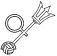 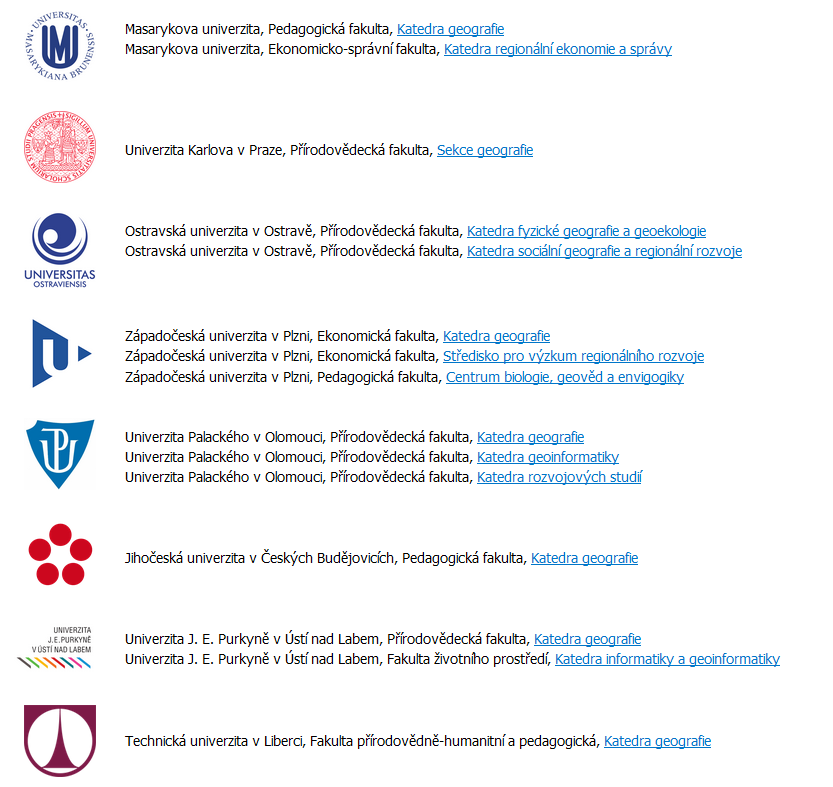 STUDIUM Geografie
Kolik geografů svět potřebuje?
Proč Geografie?
Důvod studia?
Od narození?
Změna pohledu po SŠ?
Rodinná tradice?
Peníze?
Učitelství? Poslání?
Hlavní negativa?
(Sociální) Geografie = jen škola?
Má sociální geografie místo na světě i mimo školu?
Jako samostatný obor? Jako subdisciplína?
Jaké je vysněná práce sociálního geografa?
Jaká je situace dnes? Jaká byla?
Znali jste nějakého sociálního geografa před nástupem na VŠ?
Zadání sedmého cvičení
Pokuste se v krátkém strukturovaném textu identifikovat alespoň 3 oblasti, ve kterých má dle vás sociální (humánní) geografie nějaký komerční potenciál. 

Jinými slovy – pokud byste nyní začínali podnikat a přáli si oborem svého podnikání zůstat v rámci sociální geografie, jaké projekty by vám přišly zajímavé a komerčně udržitelné? 

O jaké typy výstupů, znalostí či kompetencí sociálních geografů je dle vás zájem na volném (neakademickém) trhu práce?
sedmé cvičení
Výsledkem cvičení bude esej
Rozsah cca. 1 A4
Vlastní pohled na problematiku – bez literatury atd.
I v celosvětovém kontextu
Bez úvodu, zadání, závěru… jen hlavička.

Odevzdat do odevzdávárny
24. 4. 2019

Dotazy?
Případně mail…
Díky za pozornost
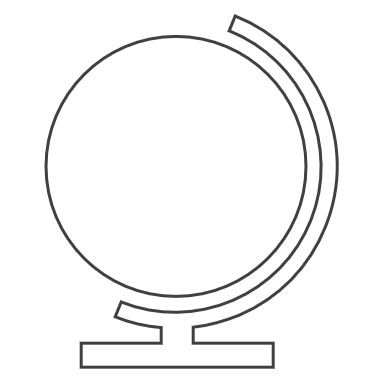 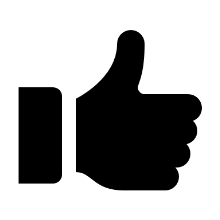